邏輯系統實習
PYNQ Operation
國立成功大學 電機系
2022
PYNQ
解壓縮package_code會有兩個檔案如圖1。
Vivado創一個新的project，設定好路徑和名稱如圖2 。
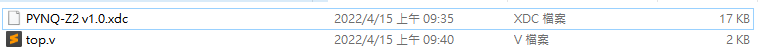 圖1
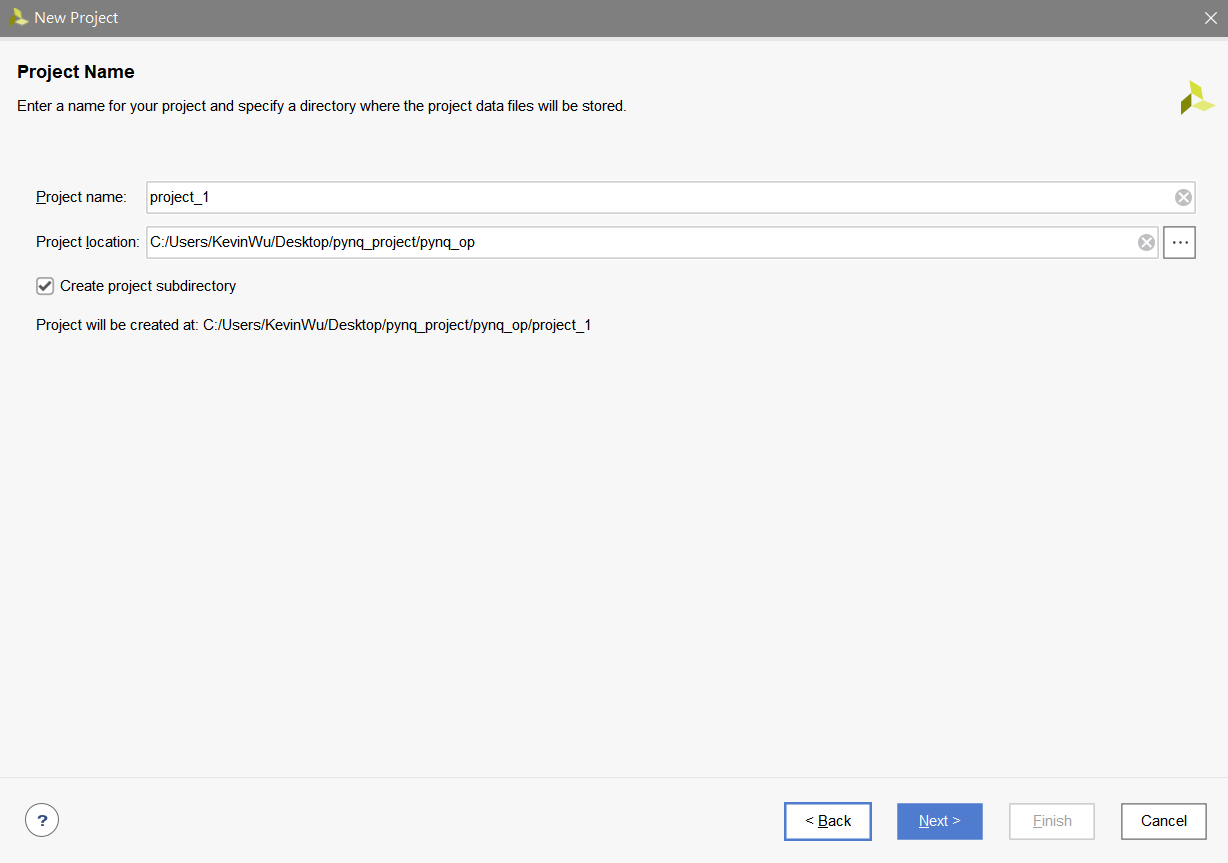 圖2
Wu, Jyun Peng
2
NCKU EE VLSI/CAD ASIC Lab
PYNQ
圖1紅框中三個都打勾
圖2選board在下面欄位選pynq z2最後按next 。
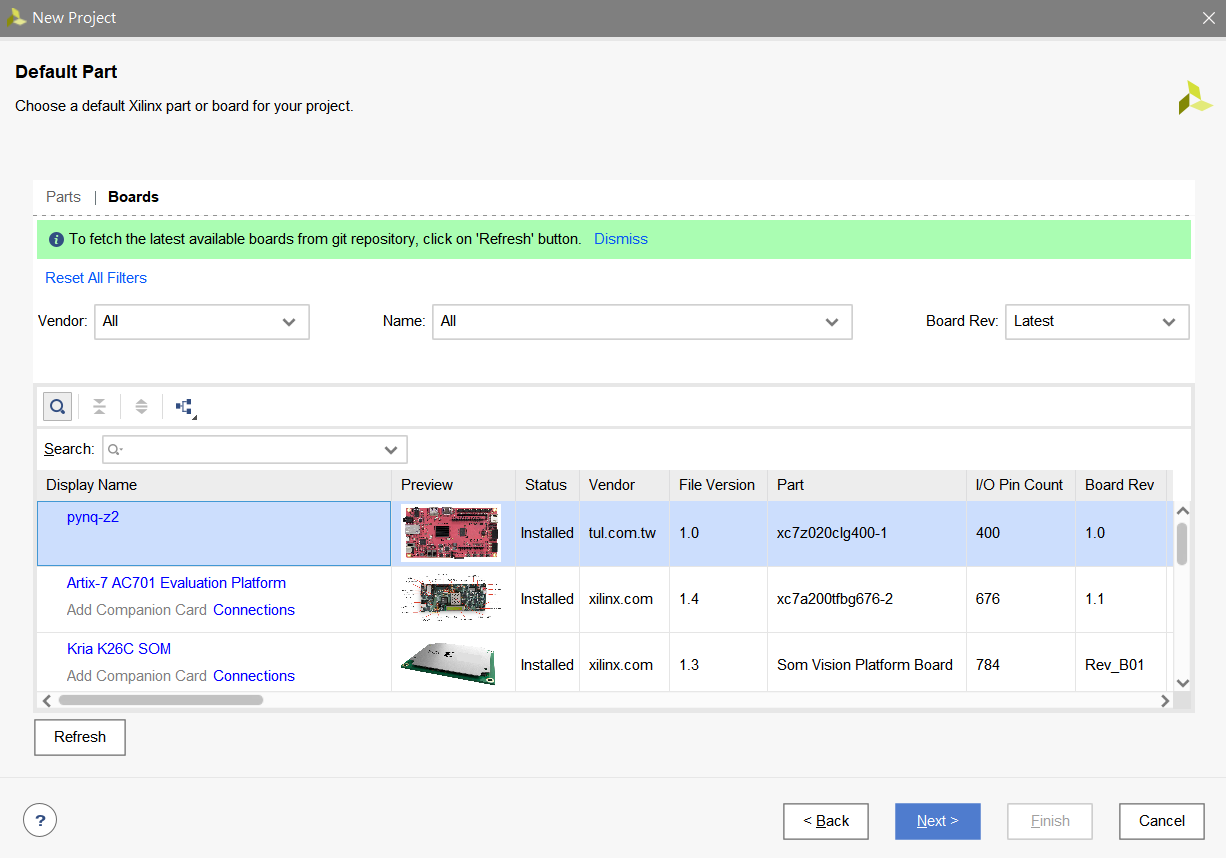 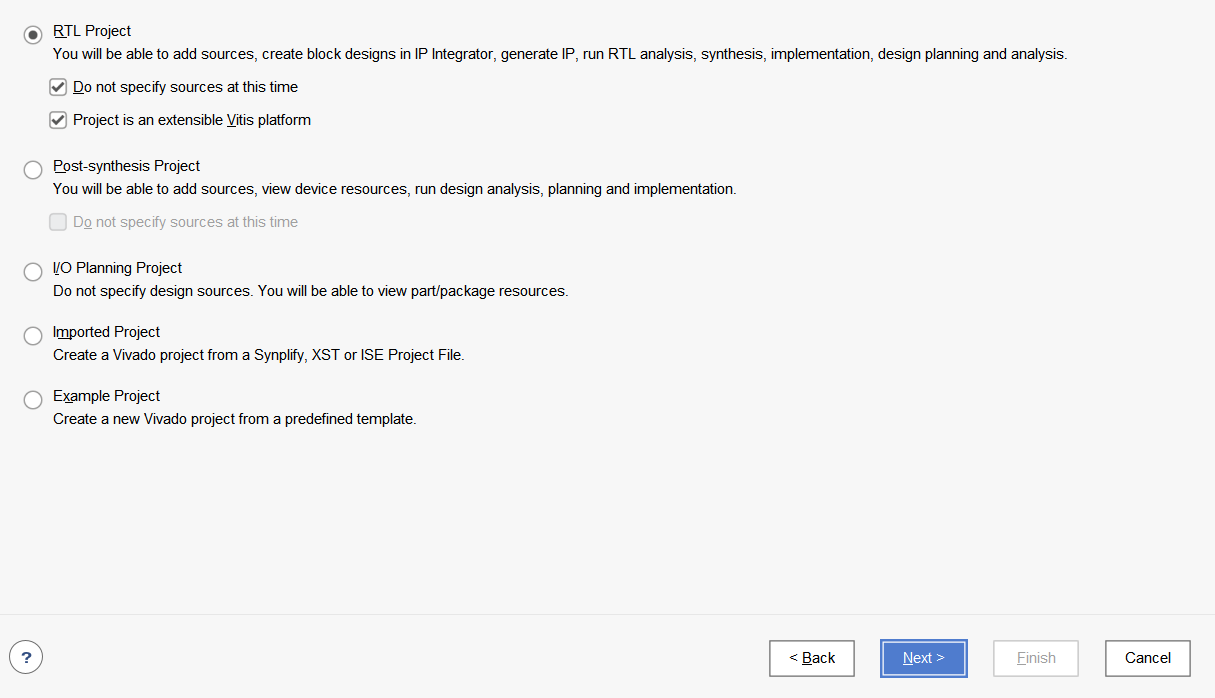 圖1
圖2
Wu, Jyun Peng
3
NCKU EE VLSI/CAD ASIC Lab
PYNQ
在source欄位按加號後選擇add or create design source
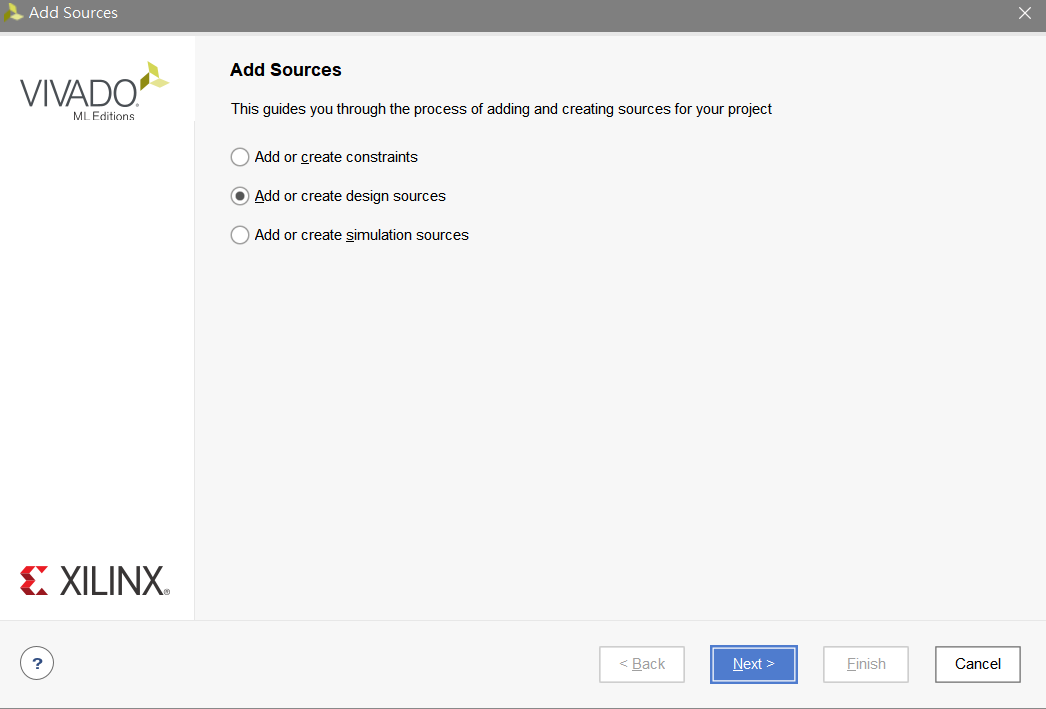 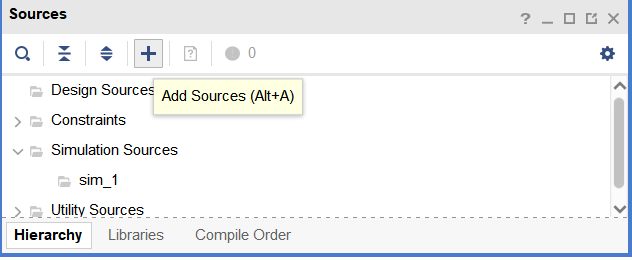 Wu, Jyun Peng
4
NCKU EE VLSI/CAD ASIC Lab
PYNQ
選擇剛剛解壓所完的top.v按OK和finish。
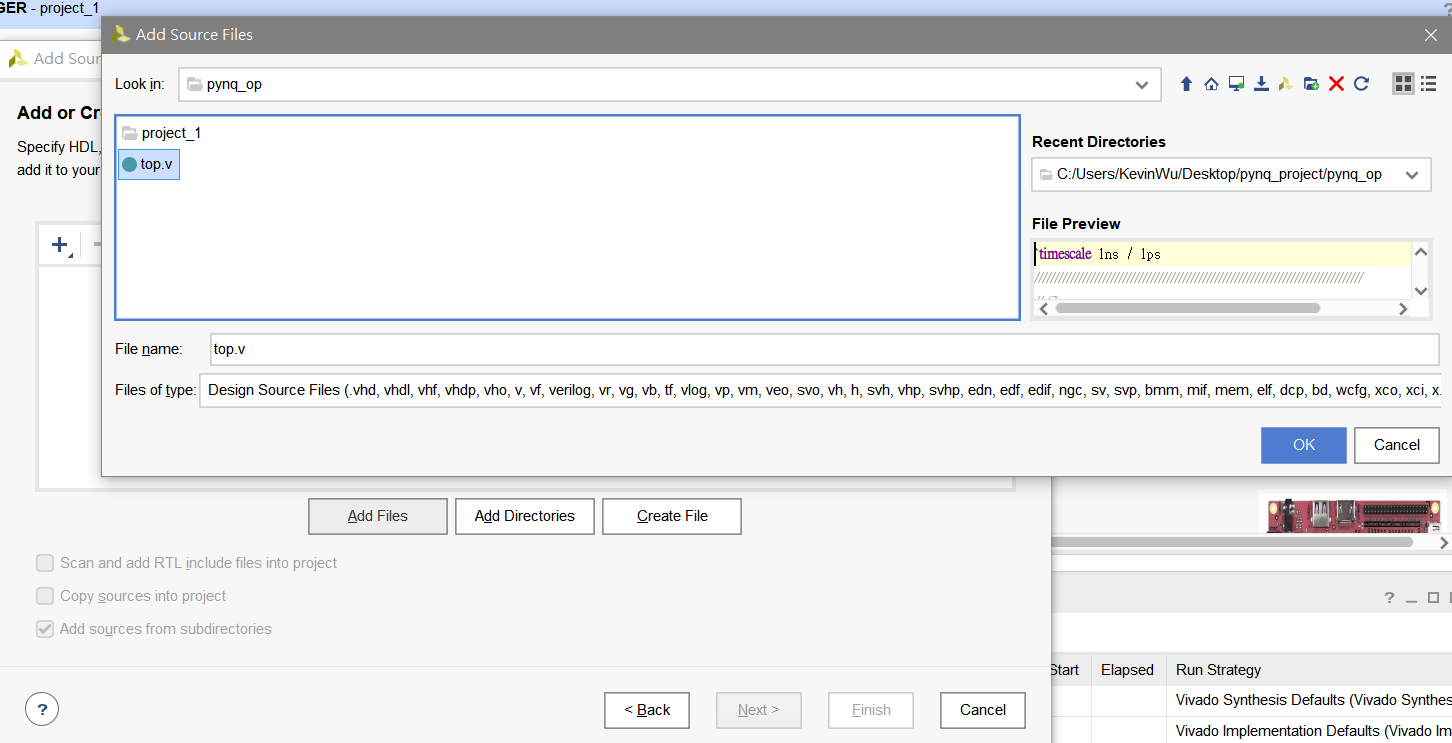 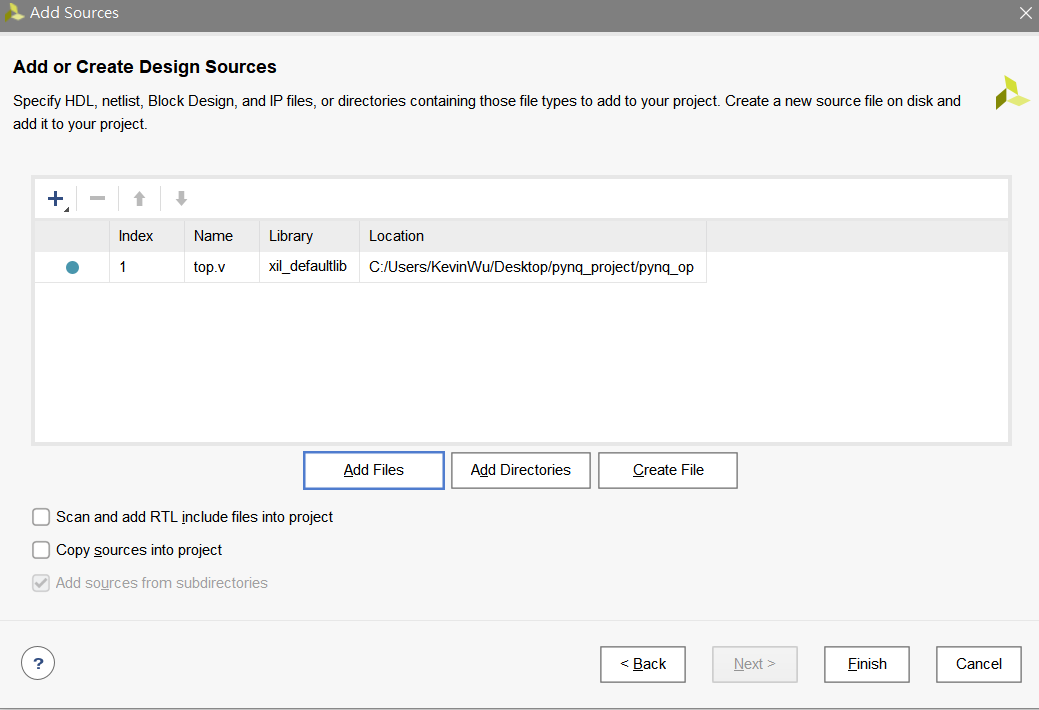 2.
3.
1.
4.
Wu, Jyun Peng
5
NCKU EE VLSI/CAD ASIC Lab
PYNQ
Source 打開top.v會看到此code 。
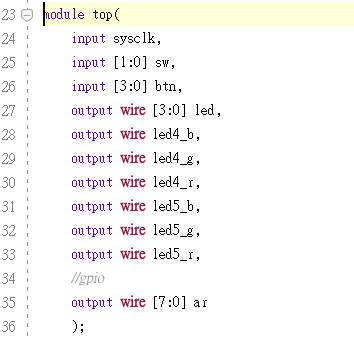 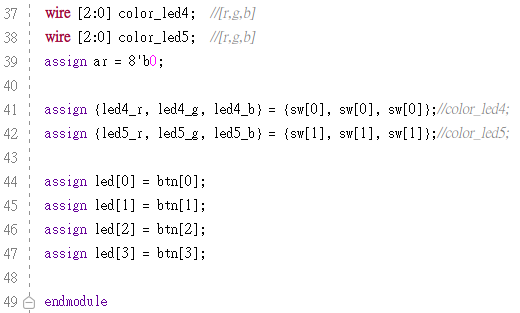 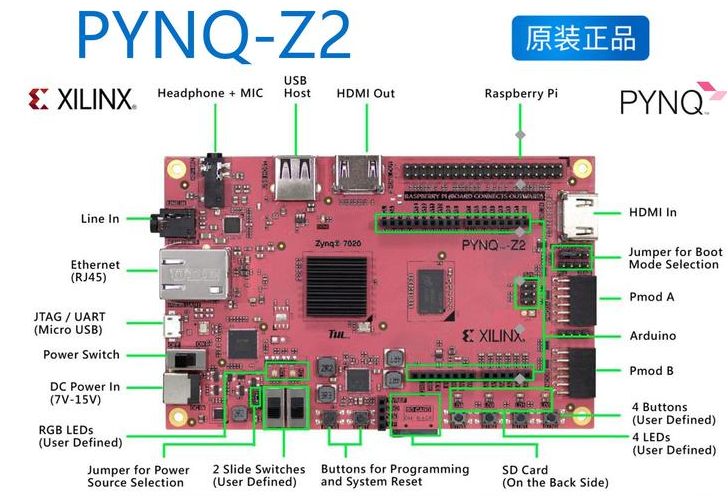 Wu, Jyun Peng
6
NCKU EE VLSI/CAD ASIC Lab
PYNQ
在source欄位按加號後選擇add or create constraints 。
選擇剛剛解壓縮的.xdc檔。
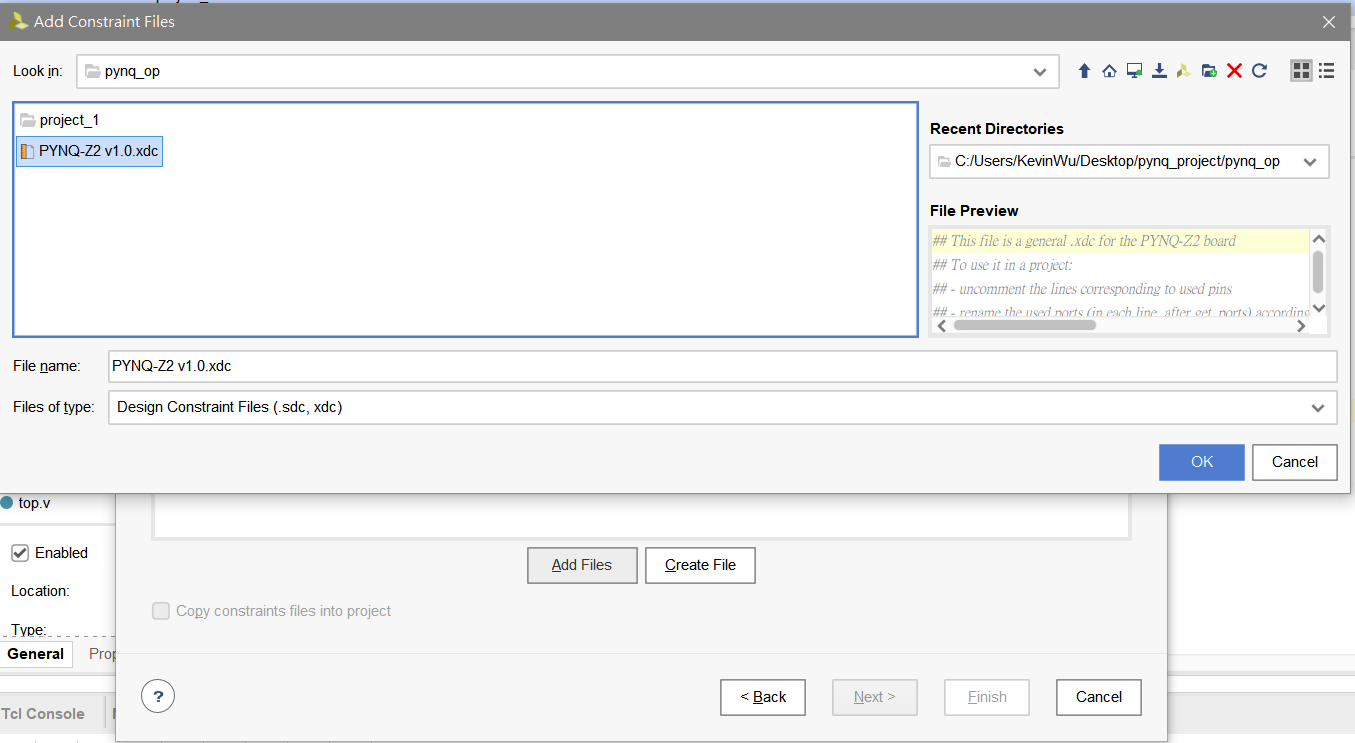 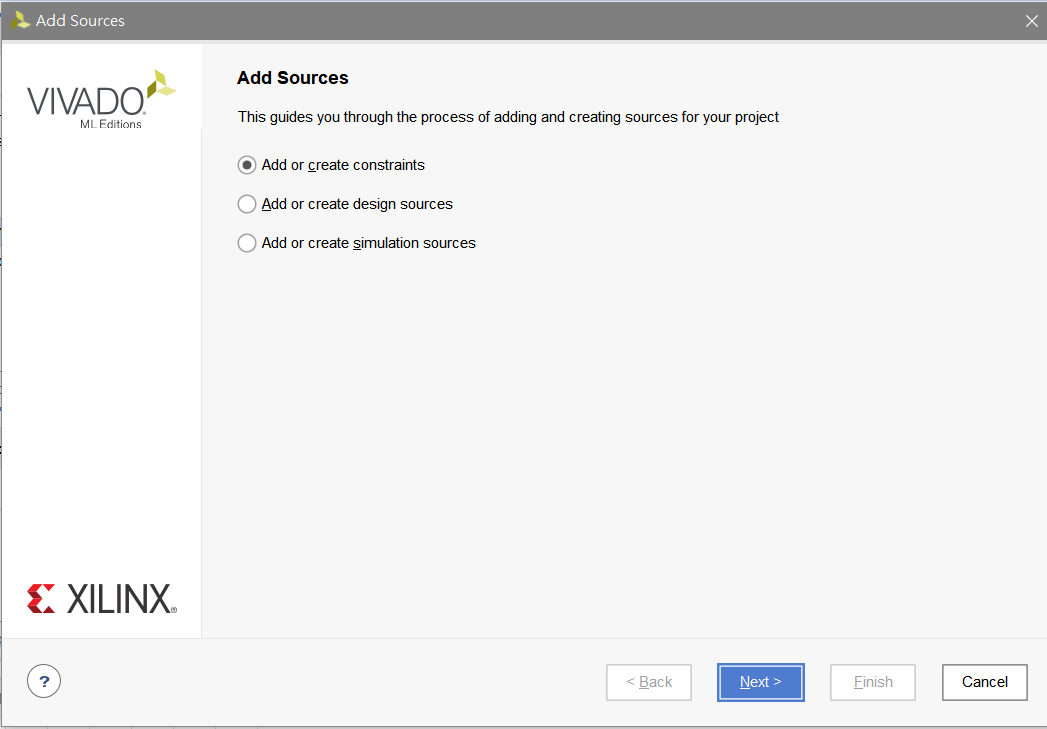 1.
3.
4.
2.
5.
Wu, Jyun Peng
7
NCKU EE VLSI/CAD ASIC Lab
PYNQ
點開.xdc檔
沒被註解是可以使用的port
在做block要按照這裡的名稱設定輸入輸出
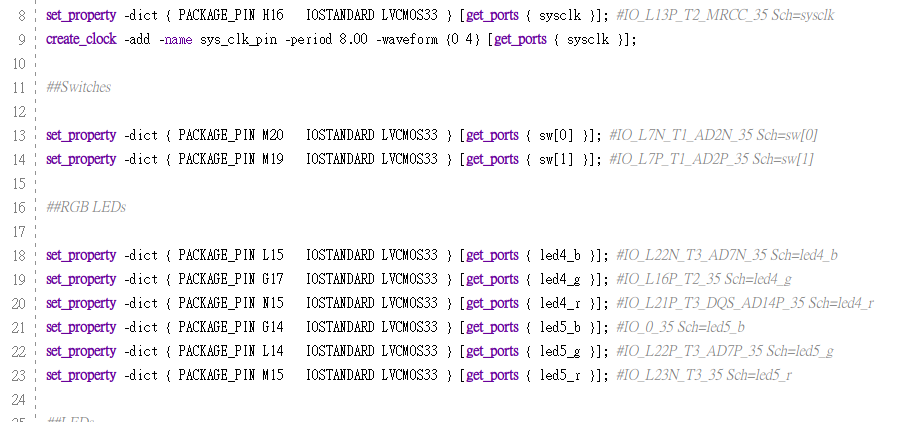 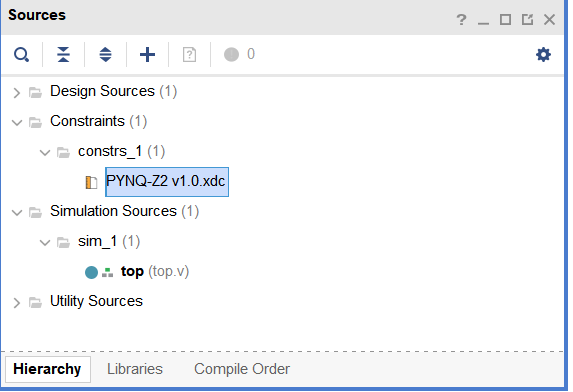 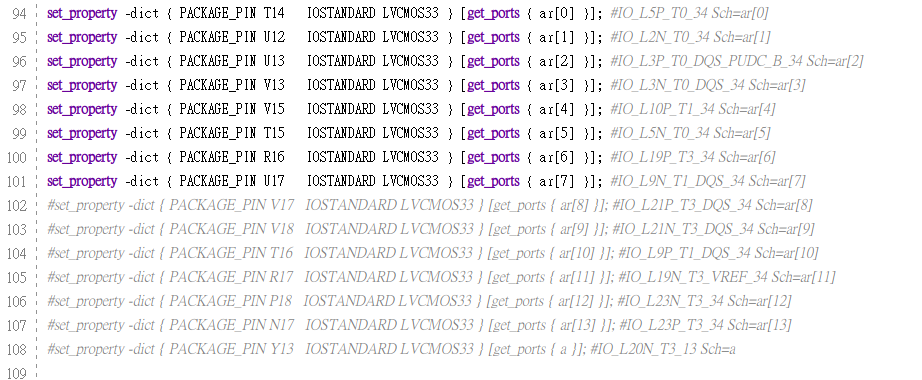 Wu, Jyun Peng
8
NCKU EE VLSI/CAD ASIC Lab
PYNQ Create Block Design (1/6)
先跑看看top.v是否有error如圖1。
沒問題後碘顯左邊的Create Block Design然後直接按OK如圖1和2 。
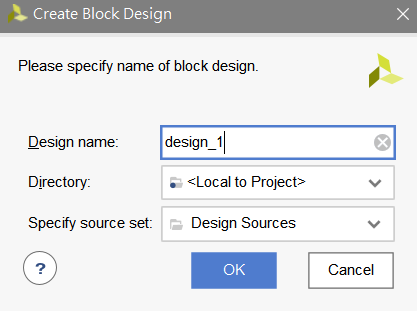 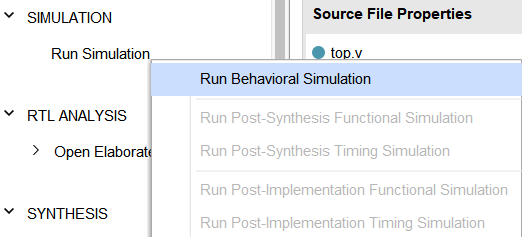 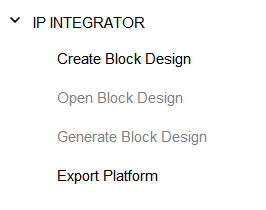 Wu, Jyun Peng
9
NCKU EE VLSI/CAD ASIC Lab
PYNQ Create Block Design (2/6)
滑鼠左鍵按著top.v拖移進右邊diagram變成如圖1的block。
在空白處右鍵選create port，名稱設定要跟top一樣，然後按OK(一般的input的設定)。
但若是輸入clock那type要設定成clock 且125MHz如圖5 。
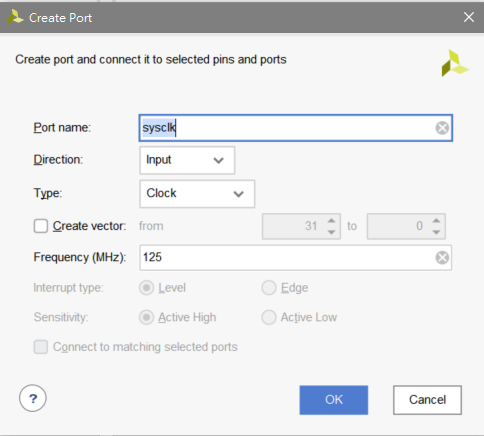 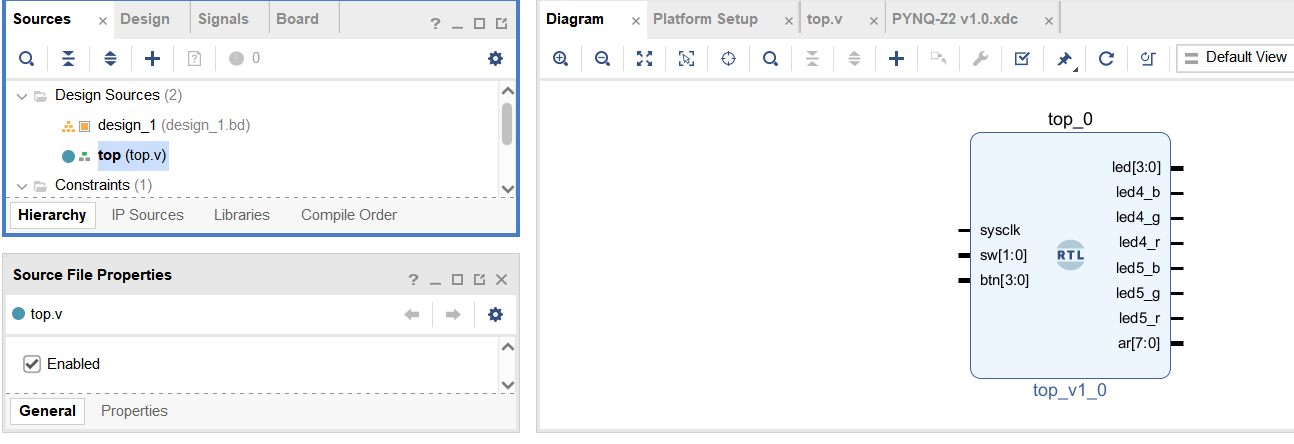 圖1
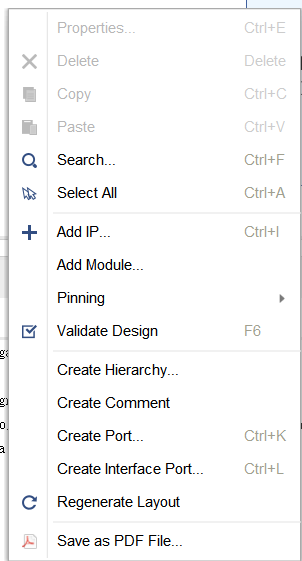 圖5
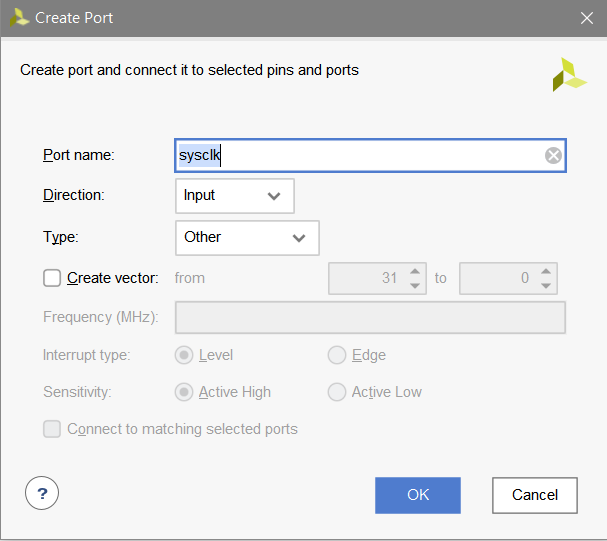 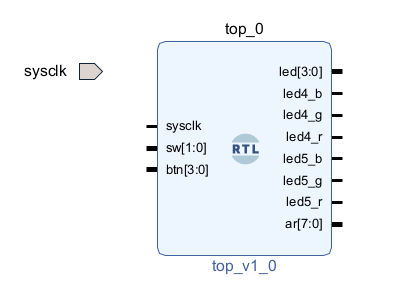 圖3
圖2
圖4
Wu, Jyun Peng
10
NCKU EE VLSI/CAD ASIC Lab
PYNQ Create Block Design (3/6)
點選創造好的port右鍵make connectio如圖1
選擇top的sysclk按OK如圖2
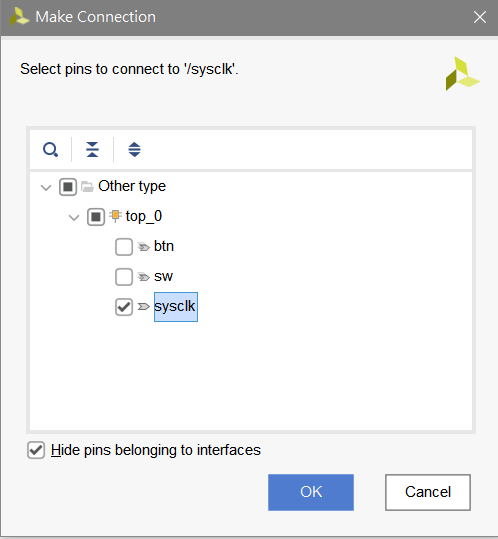 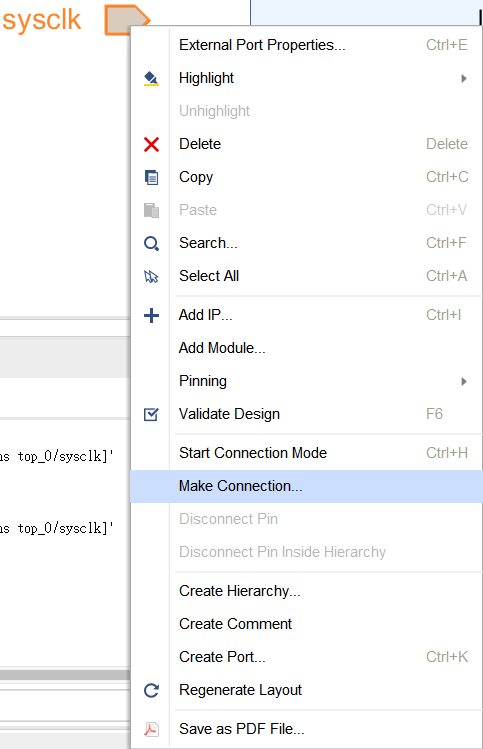 圖2
圖1
Wu, Jyun Peng
11
NCKU EE VLSI/CAD ASIC Lab
PYNQ Create Block Design(4/6)
若是超過1bit勾選create vector設定好值跟top一樣如圖1
結果如圖2
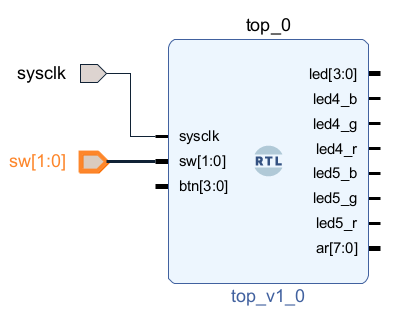 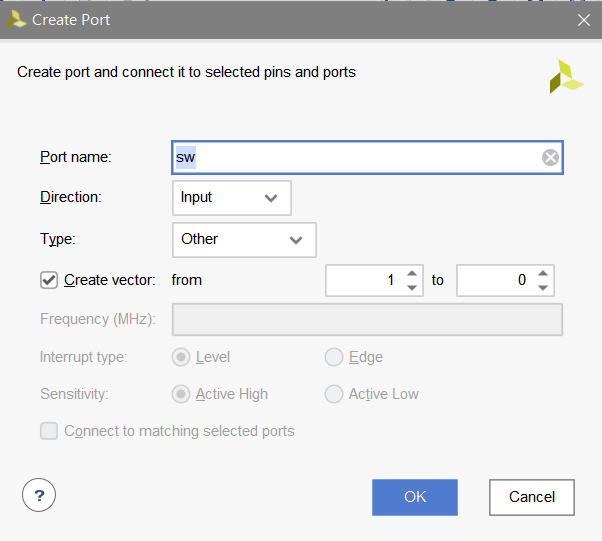 圖2
圖1
Wu, Jyun Peng
12
NCKU EE VLSI/CAD ASIC Lab
PYNQ Create Block Design(5/6)
若是輸出Direction要改Output用led[3:0]為例，一樣有超過1bit要勾create vector。
點選創造好的Output用led[3:0] port右鍵make connectio如圖2 ， 最後結果如圖3。
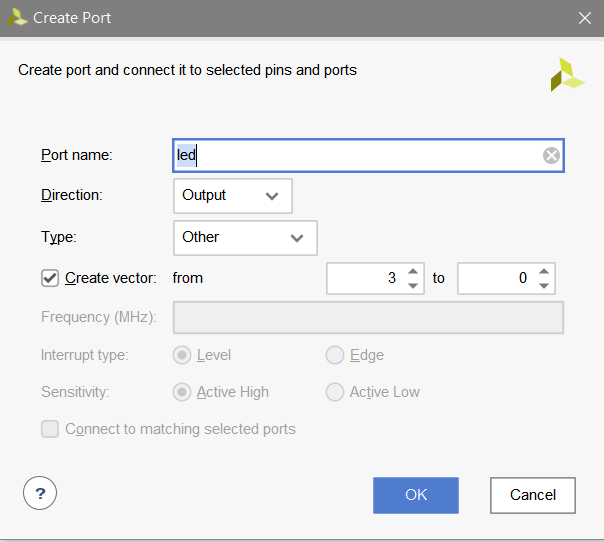 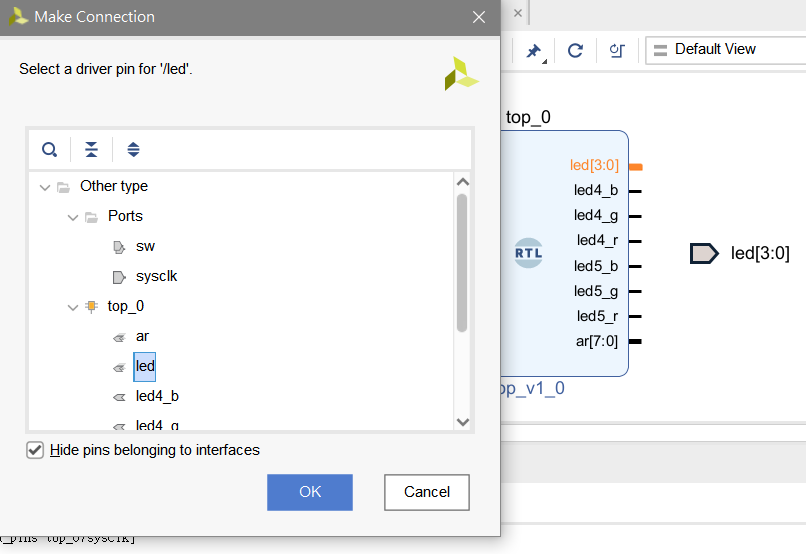 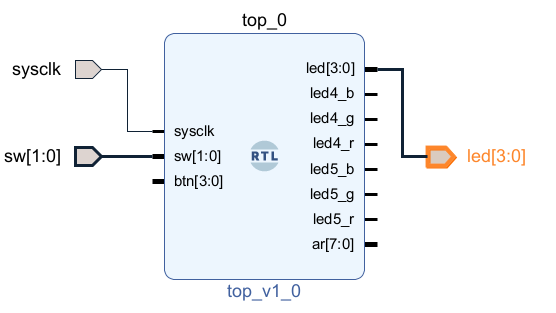 圖3
圖2
圖1
Wu, Jyun Peng
13
NCKU EE VLSI/CAD ASIC Lab
PYNQ Create Block Design(6/6)
連接好後如圖1，空白處右鍵選Regenerate Layout，結果如圖3。
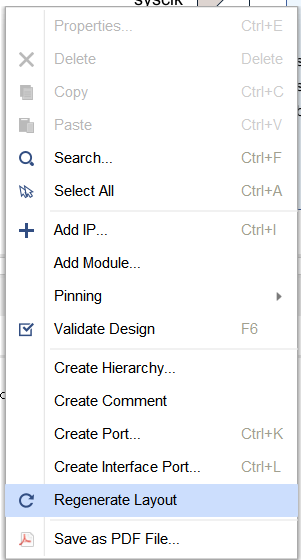 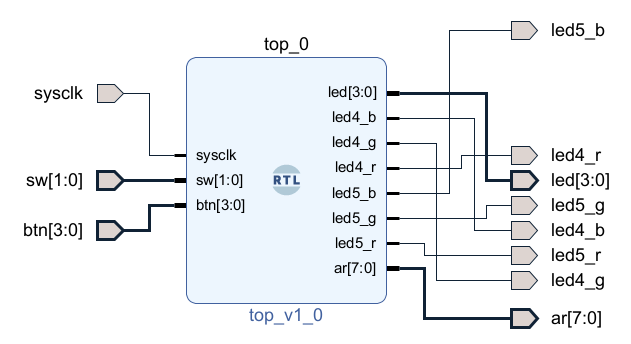 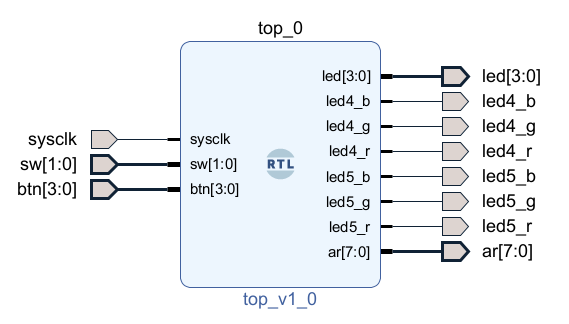 圖1
圖3
圖2
Wu, Jyun Peng
14
NCKU EE VLSI/CAD ASIC Lab
PYNQ
點選左邊Generate Block Designb如圖1。
圖2直接按OK。
等Vivado視窗右上角跑完。
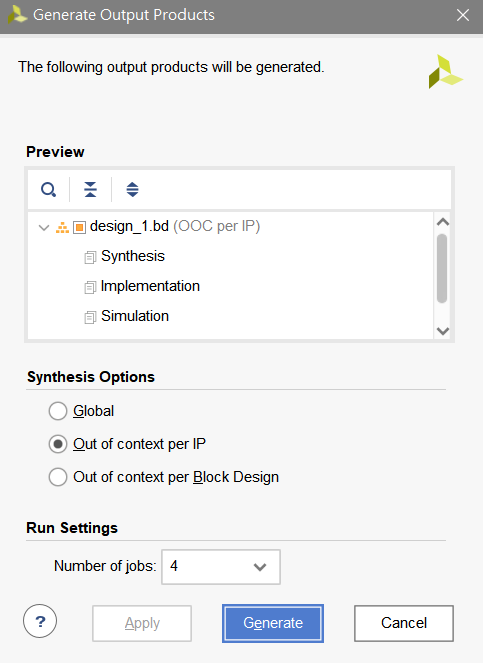 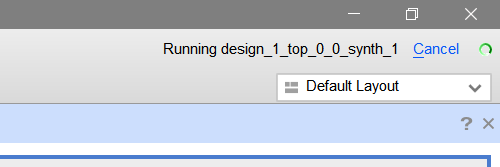 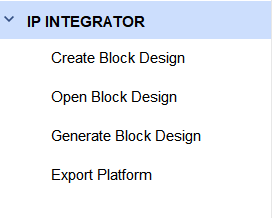 圖3
圖1
圖2
Wu, Jyun Peng
15
NCKU EE VLSI/CAD ASIC Lab
PYNQ
在Source視窗點選design_1右鍵，創造wrapper如圖1。
圖2直接按OK。
結果如圖3。
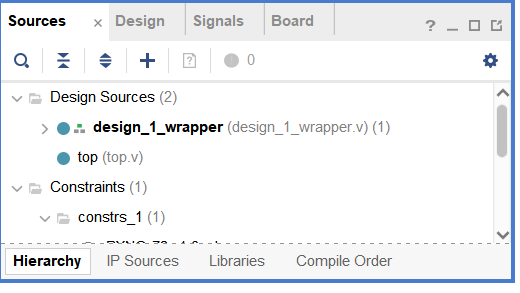 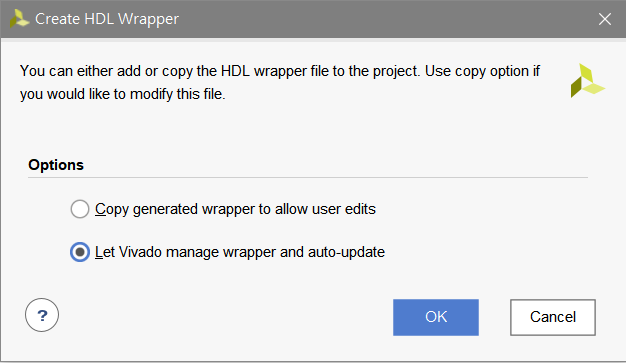 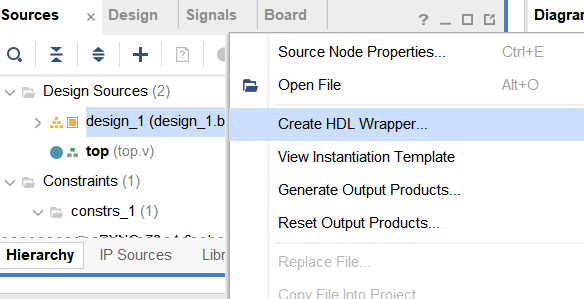 圖1
圖2
圖3
Wu, Jyun Peng
16
NCKU EE VLSI/CAD ASIC Lab
PYNQ 七段顯示器編譯燒錄進板子(1/5)
點選左邊run systhesis如圖1。
圖2視窗直接按OK然後等右上角跑完
結果按view reports和OK如圖4
右上角會顯示完成
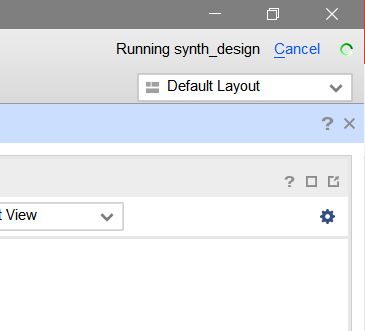 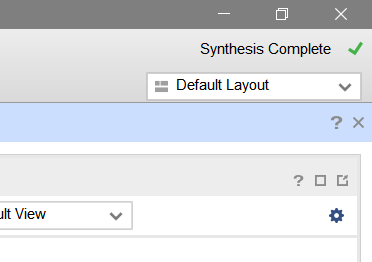 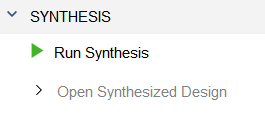 圖1
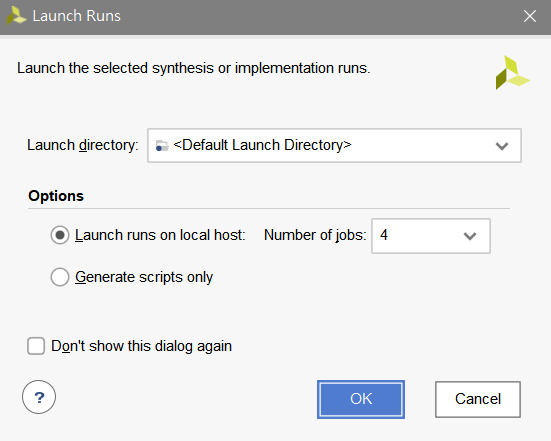 圖3
圖5
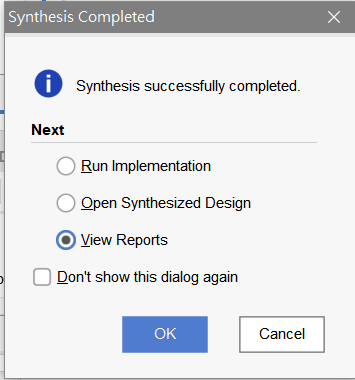 圖2
圖4
Wu, Jyun Peng
17
NCKU EE VLSI/CAD ASIC Lab
PYNQ 七段顯示器編譯燒錄進板子(2/5)
點選左邊run Implementation如圖1。
剩下步驟跟前一頁一樣。
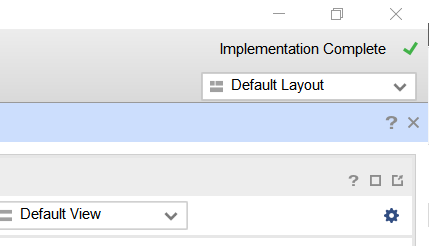 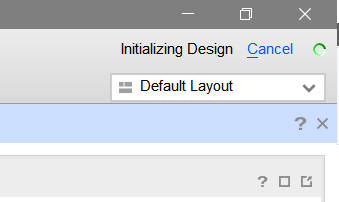 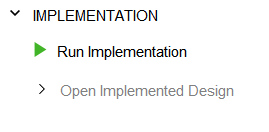 圖1
圖3
圖5
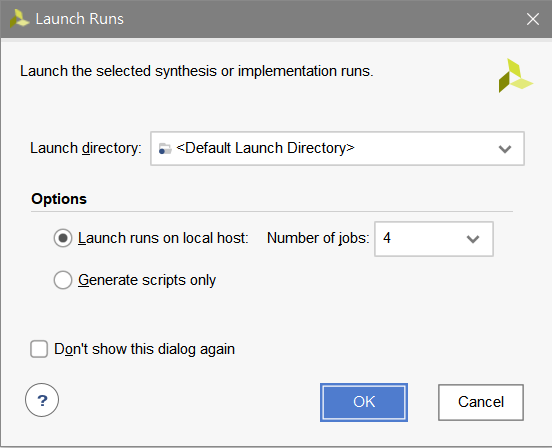 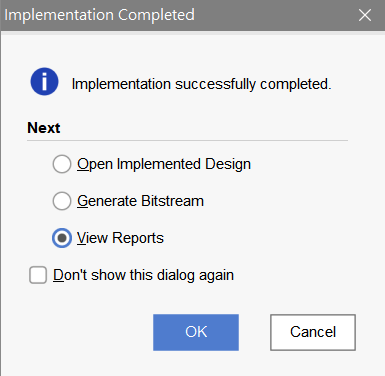 圖2
圖4
Wu, Jyun Peng
18
NCKU EE VLSI/CAD ASIC Lab
PYNQ 七段顯示器編譯燒錄進板子(3/5)
點左邊的Generate Bitstream。
剩下步驟跟前一頁一樣， 但若有圖5出現按Remid me later。
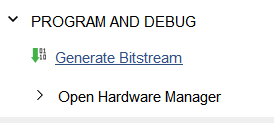 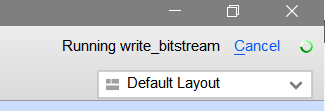 圖3
圖1
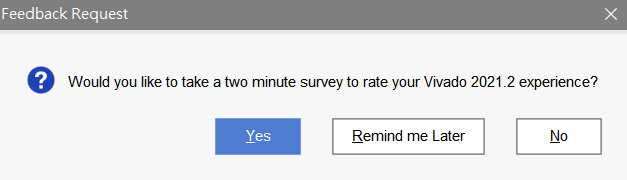 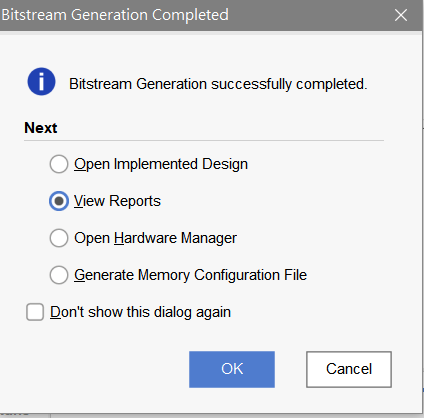 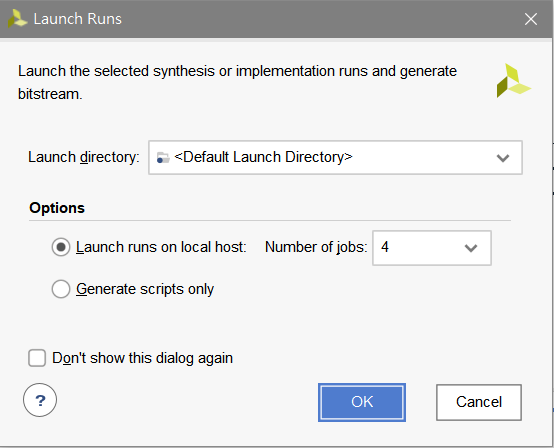 圖5
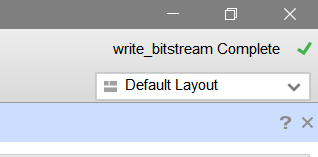 圖4
圖2
圖6
Wu, Jyun Peng
19
NCKU EE VLSI/CAD ASIC Lab
PYNQ 七段顯示器編譯燒錄進板子(4/5)
確認是否有皆的跟圖1一樣且開關有開
點開左邊Open Hardware Manager
點Open Target的Auto connect如圖2
確定連到板子後點下面的Program Device如圖3
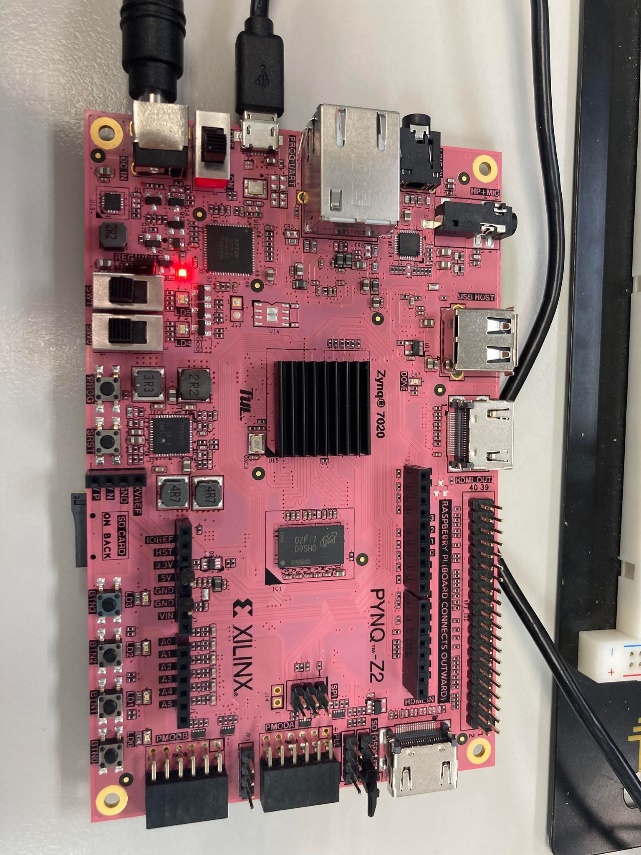 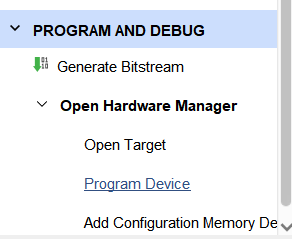 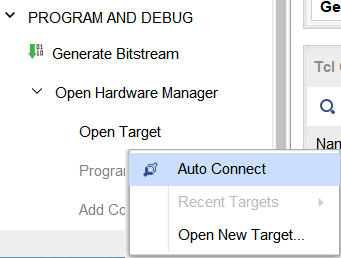 圖2
圖3
圖1
Wu, Jyun Peng
20
NCKU EE VLSI/CAD ASIC Lab
PYNQ 七段顯示器編譯燒錄進板子(5/5)
確認功能
之後若有改top.v但板子沒有斷開連接，做燒板子1~4步驟但不用做Auto connect的動作
Wu, Jyun Peng
21
NCKU EE VLSI/CAD ASIC Lab
END